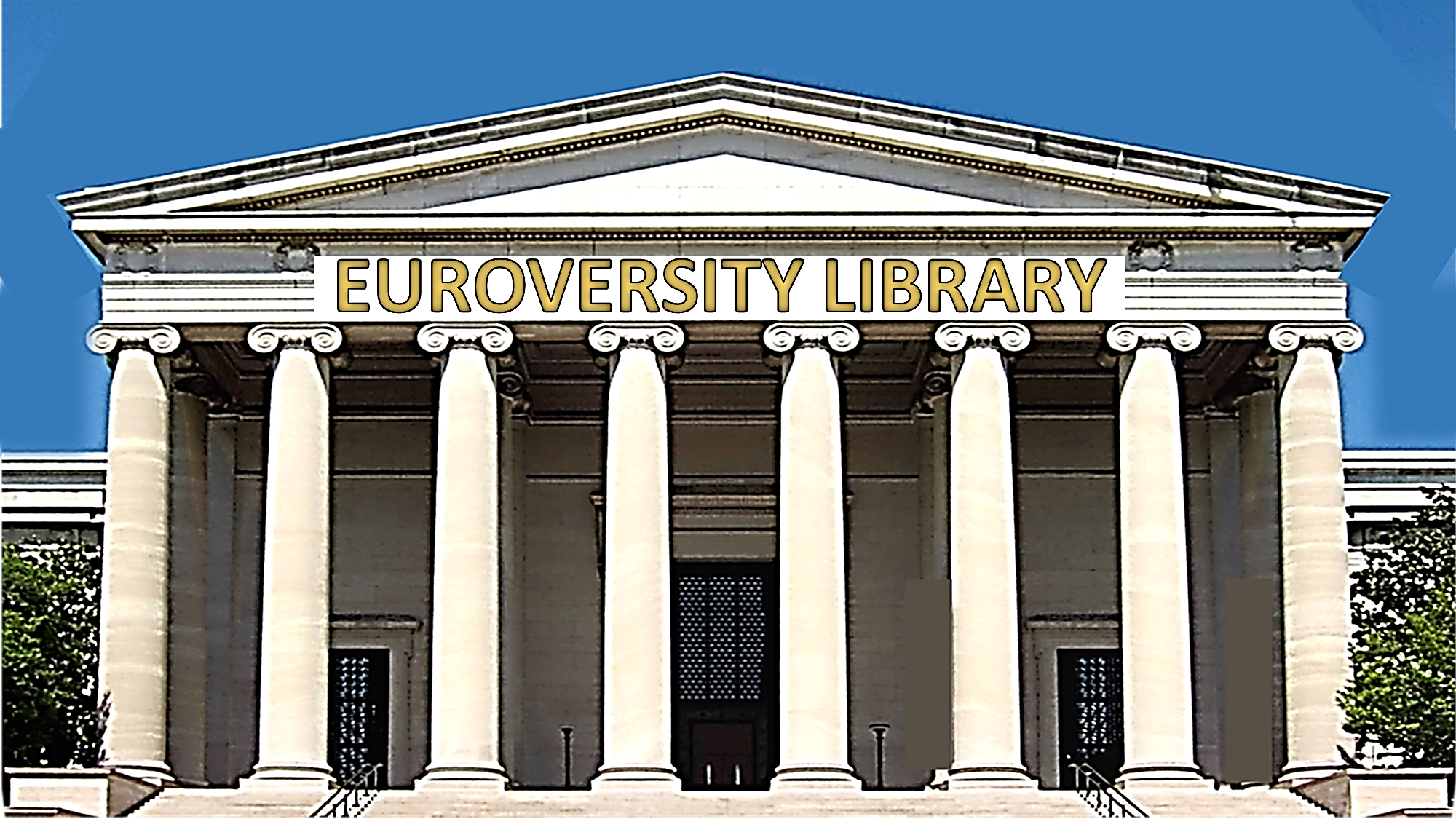 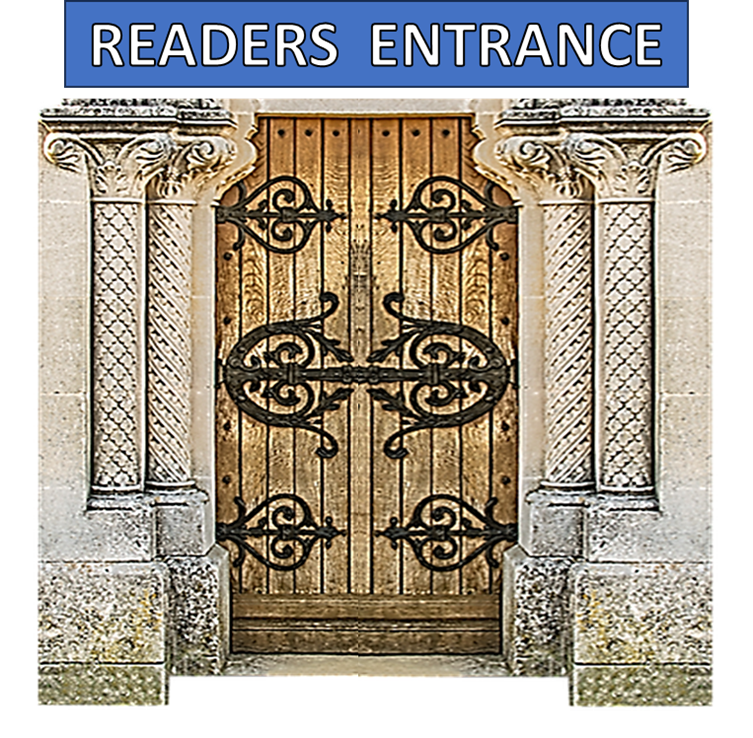 THE LIBRARY IS FREE AND OPEN AROUND THE CLOCK !

WHAT DO YOU WANT TO KNOW ?
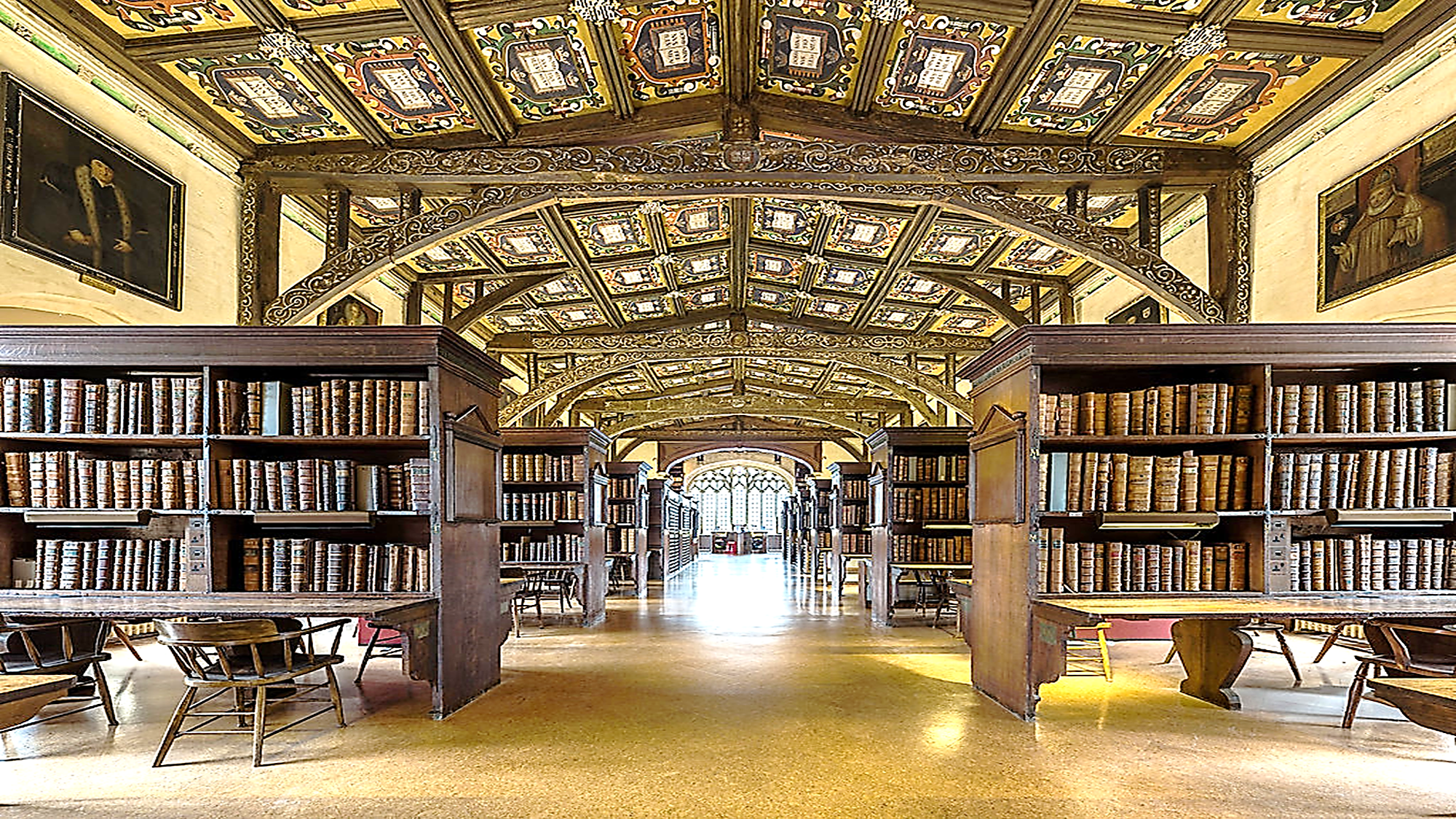 WELCOME TO YOUR INFORMATION RESOURCE
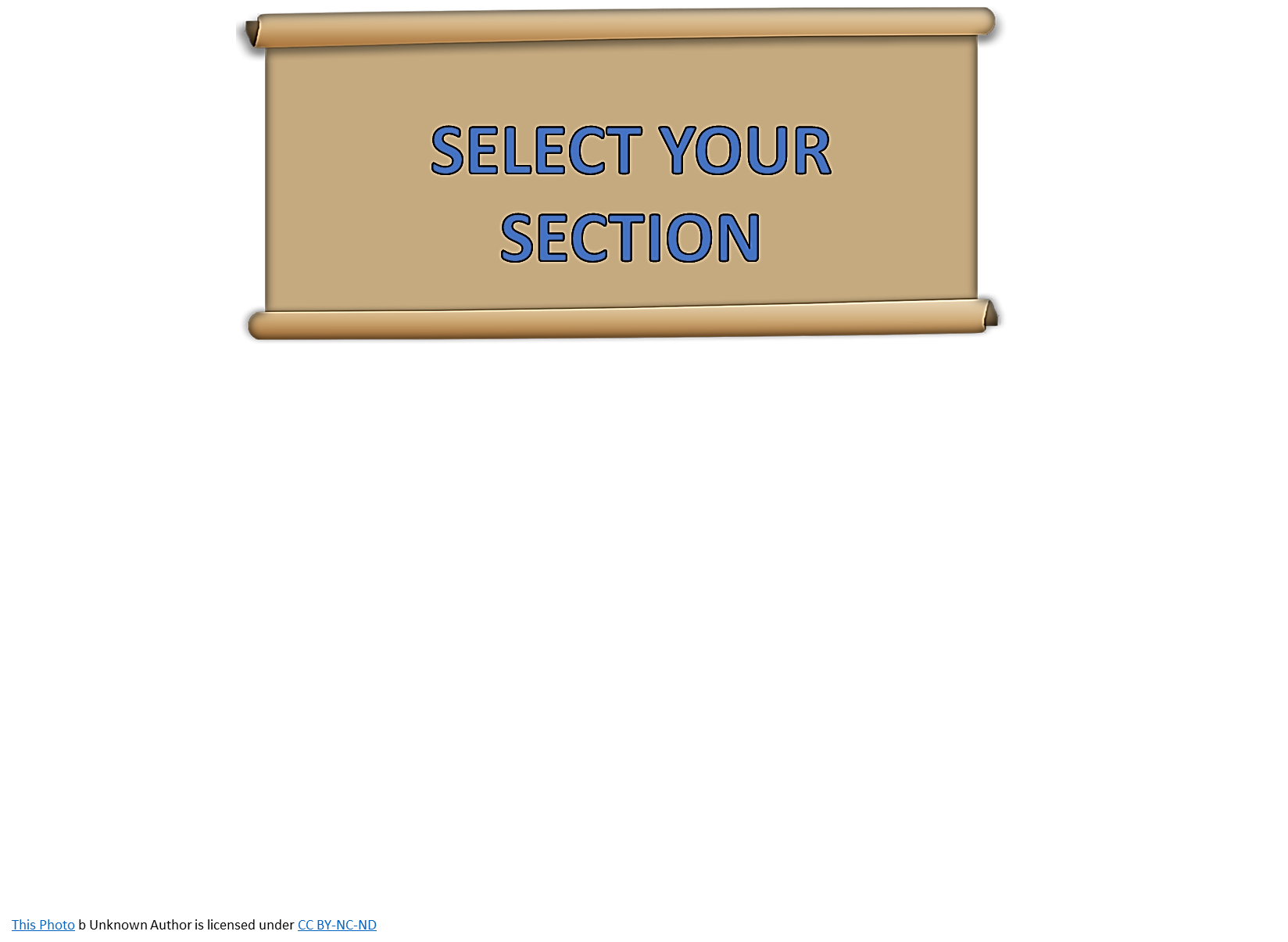 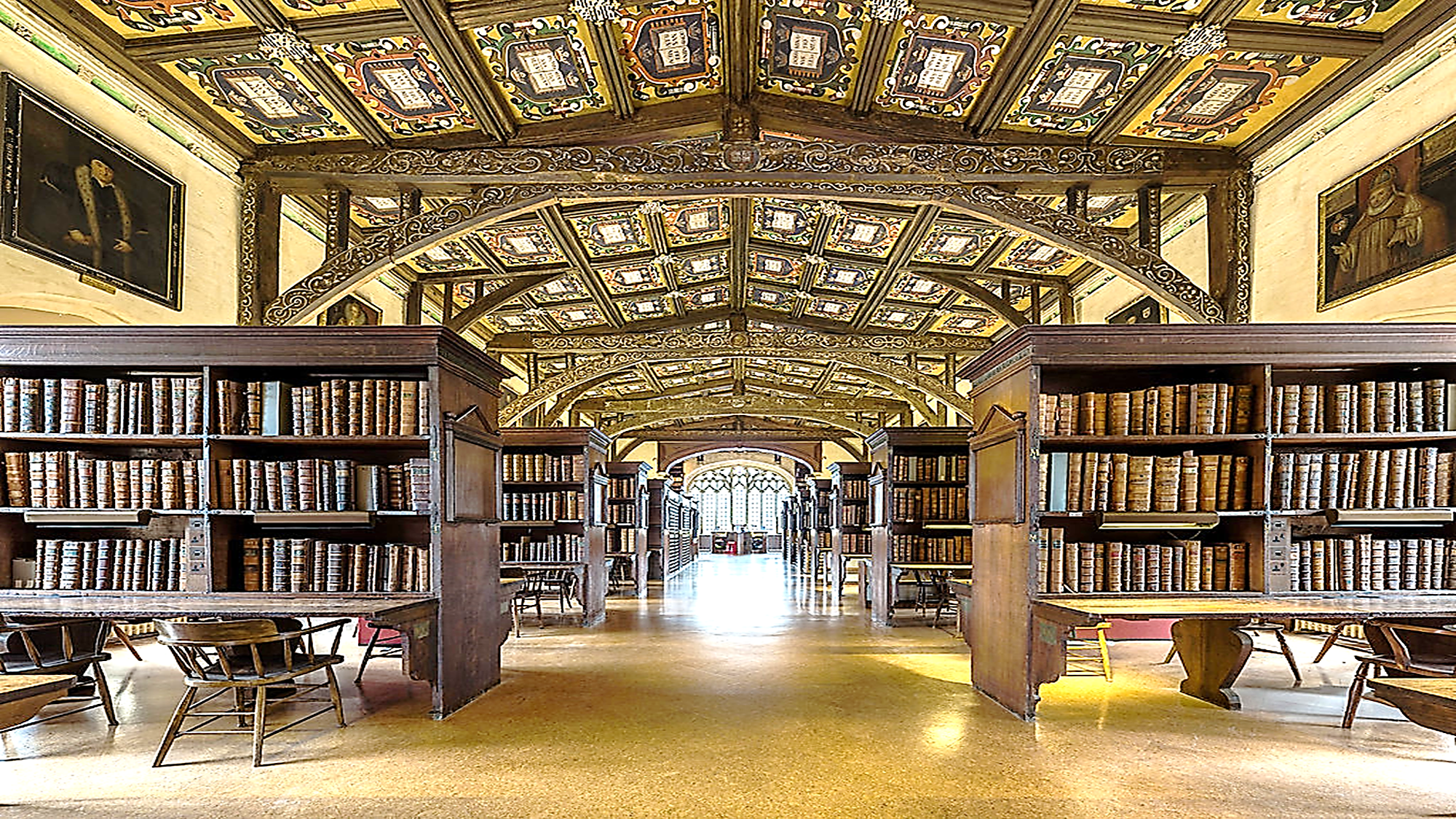 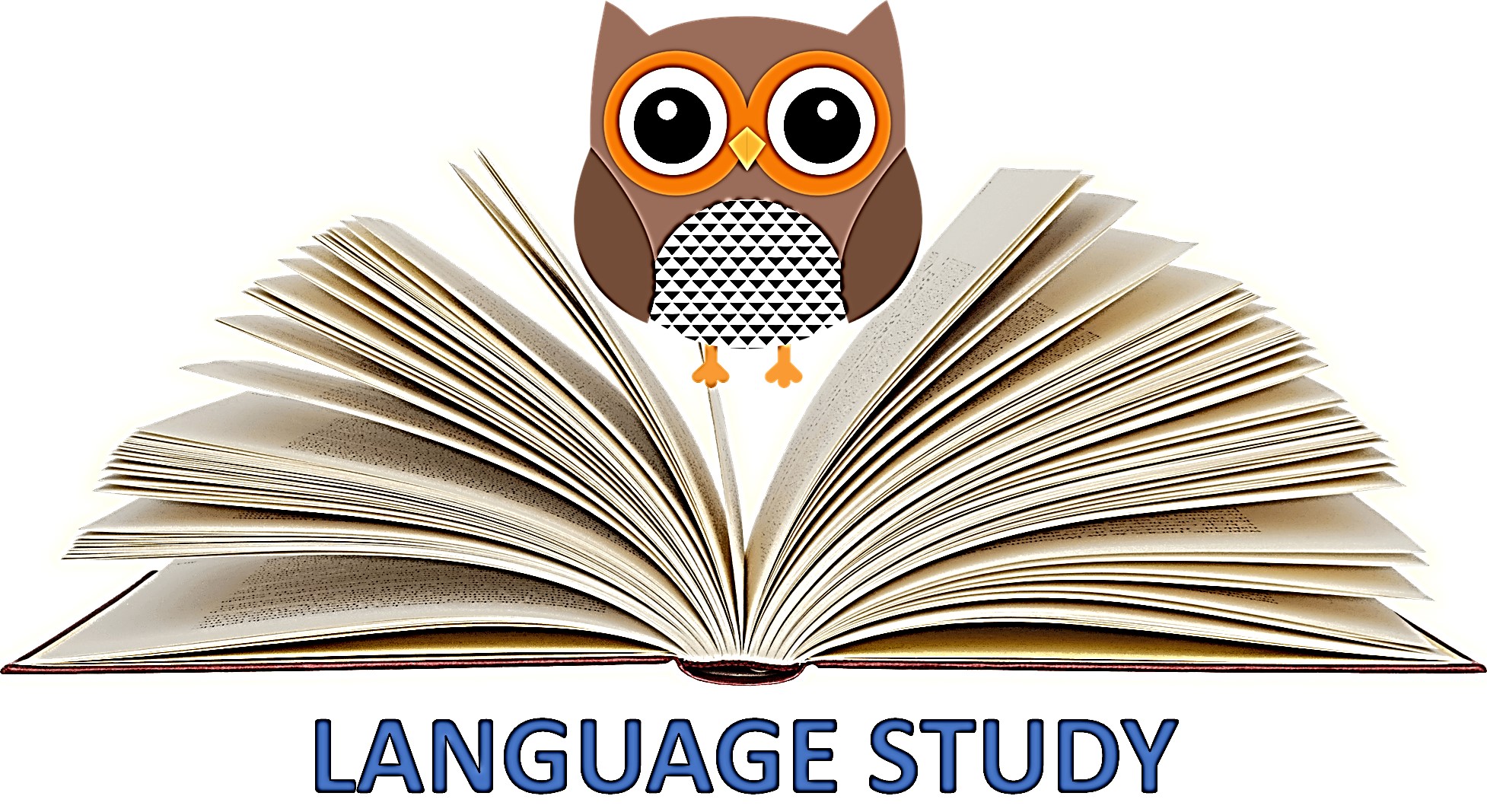 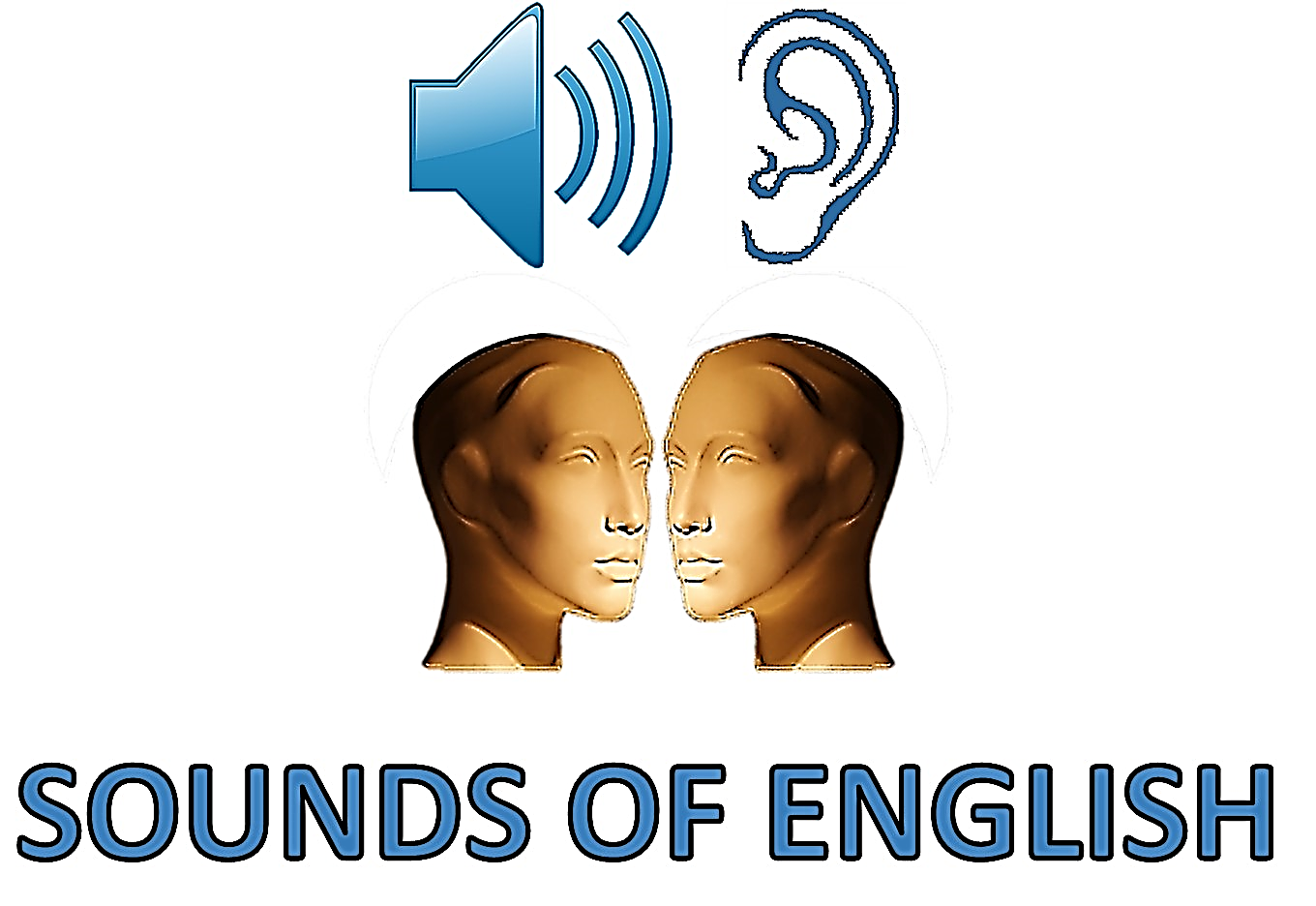 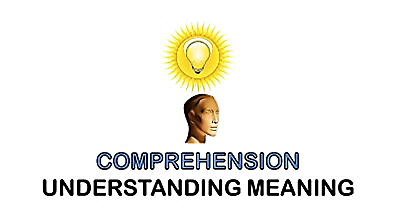 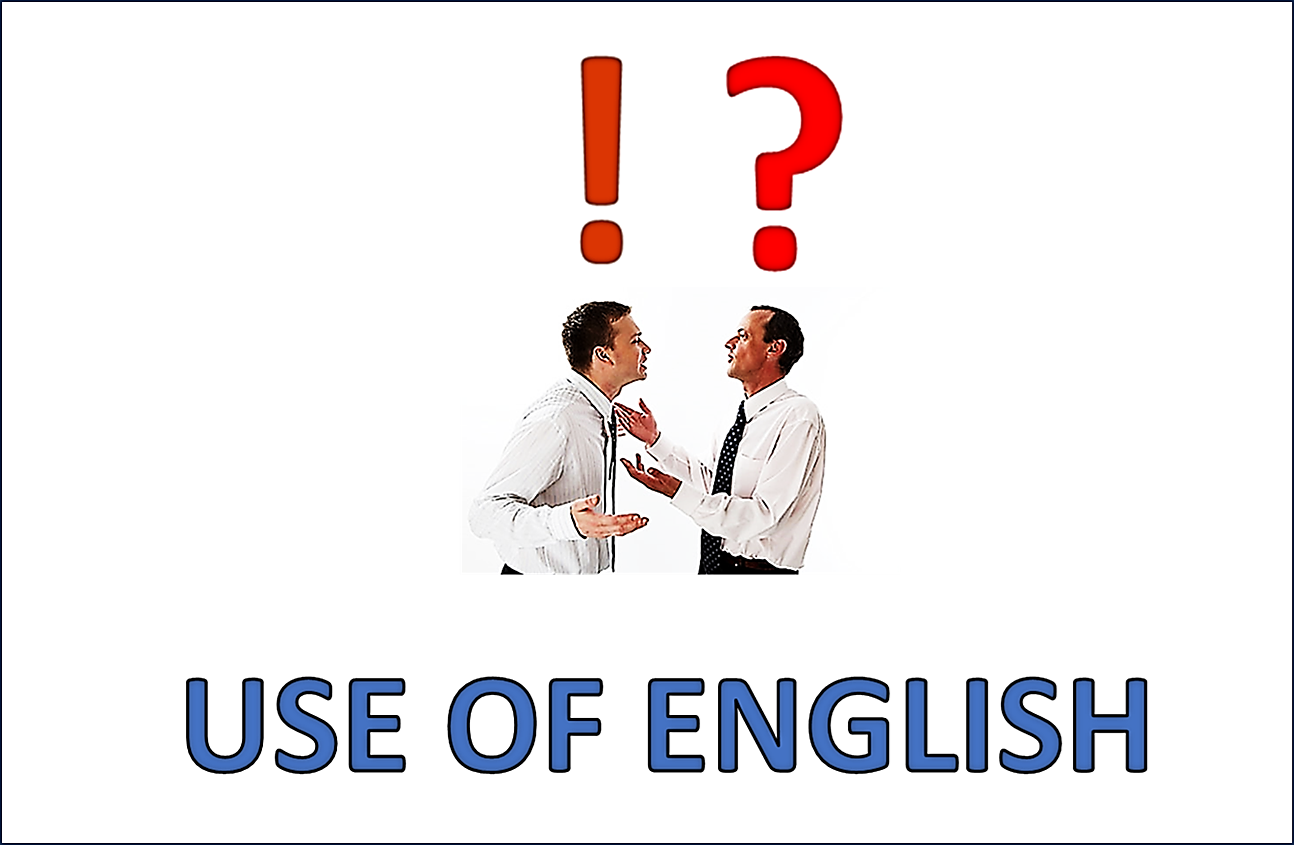 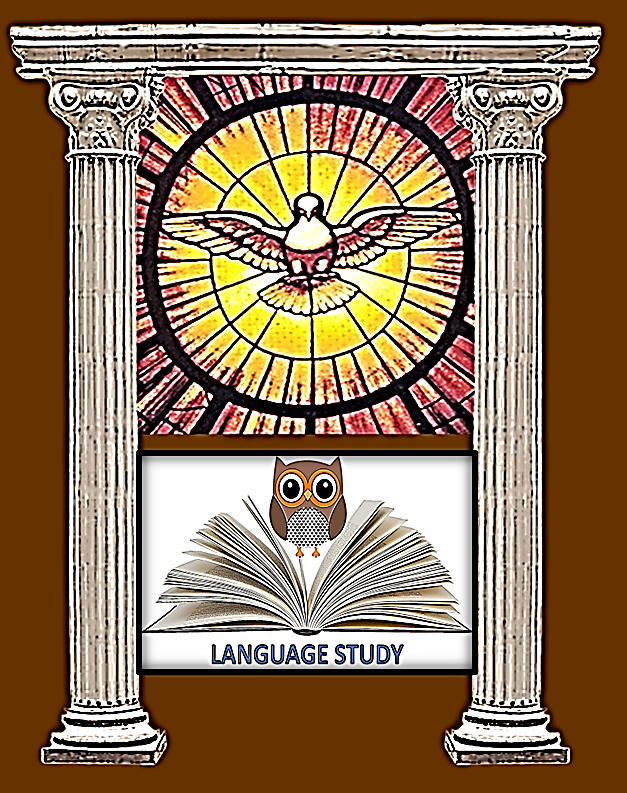 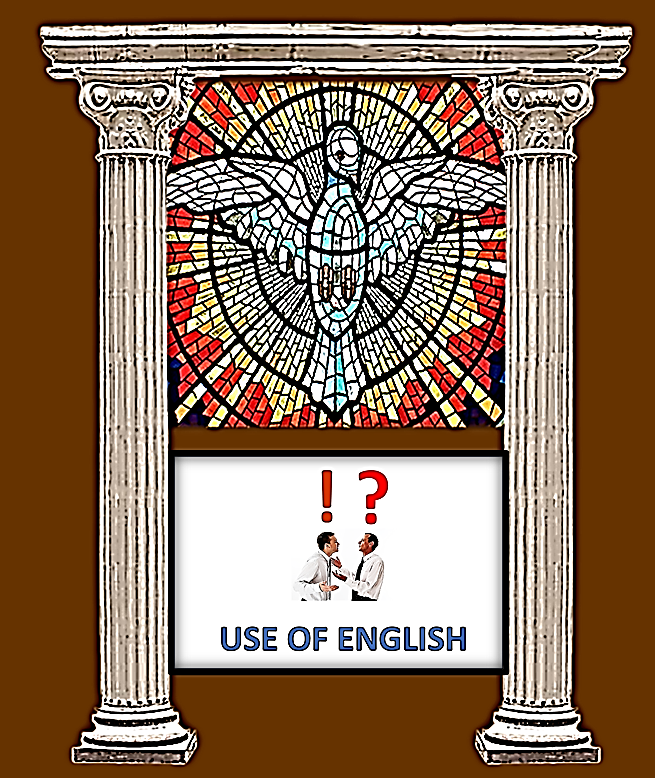 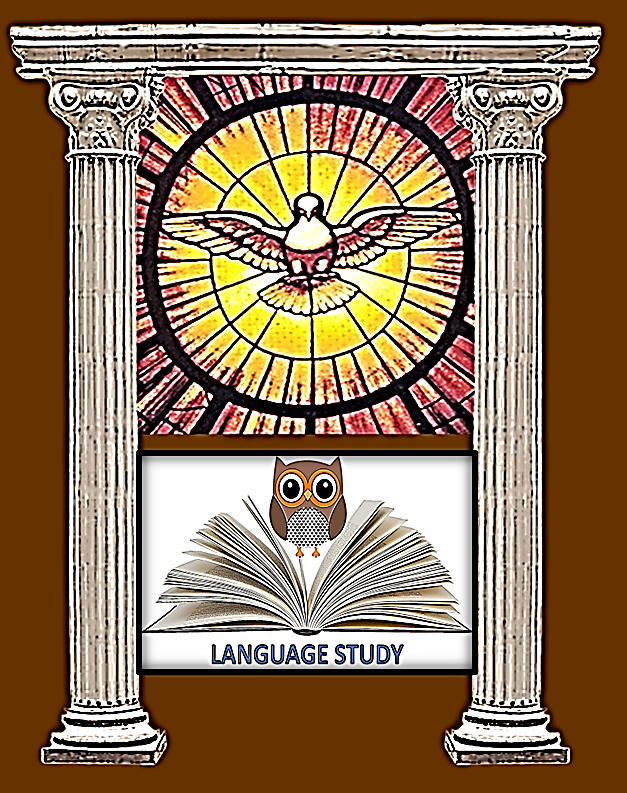 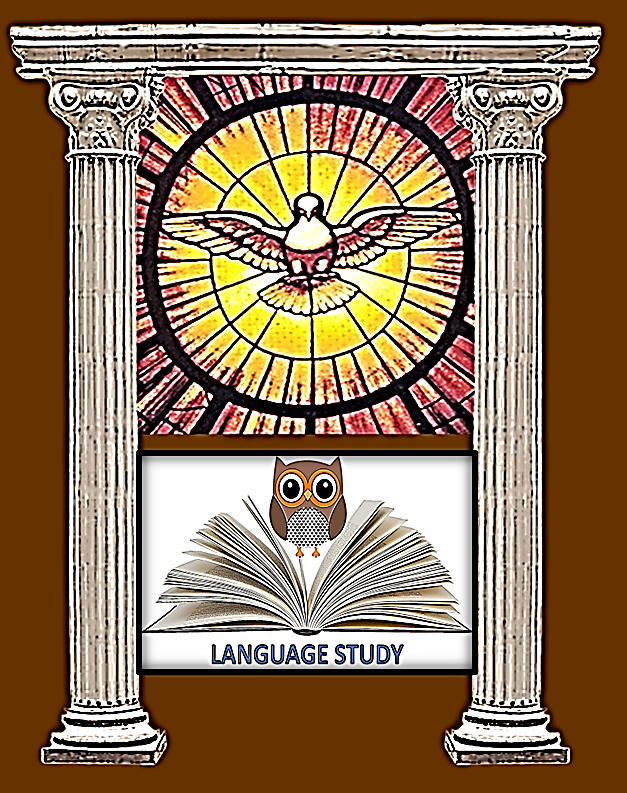 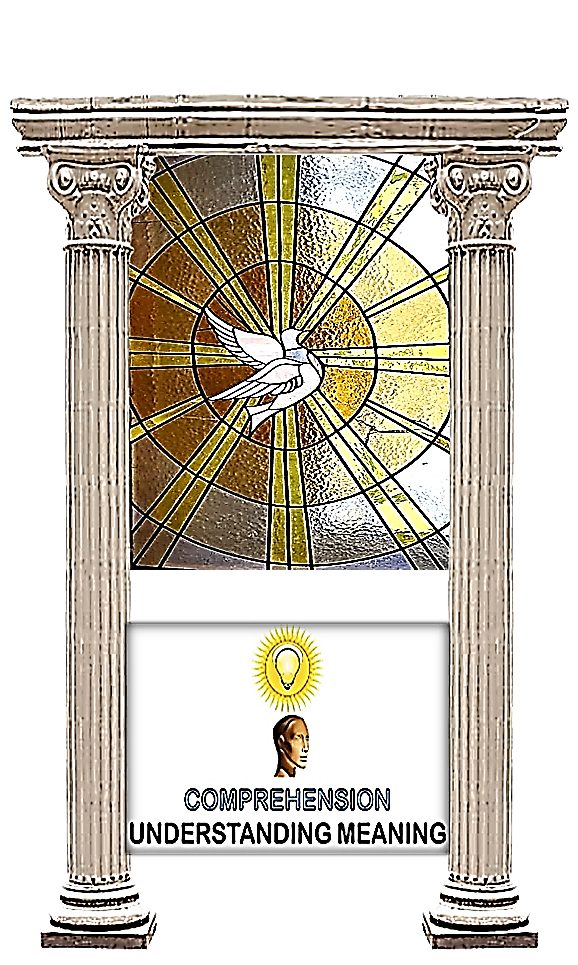 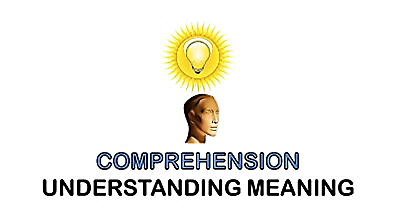 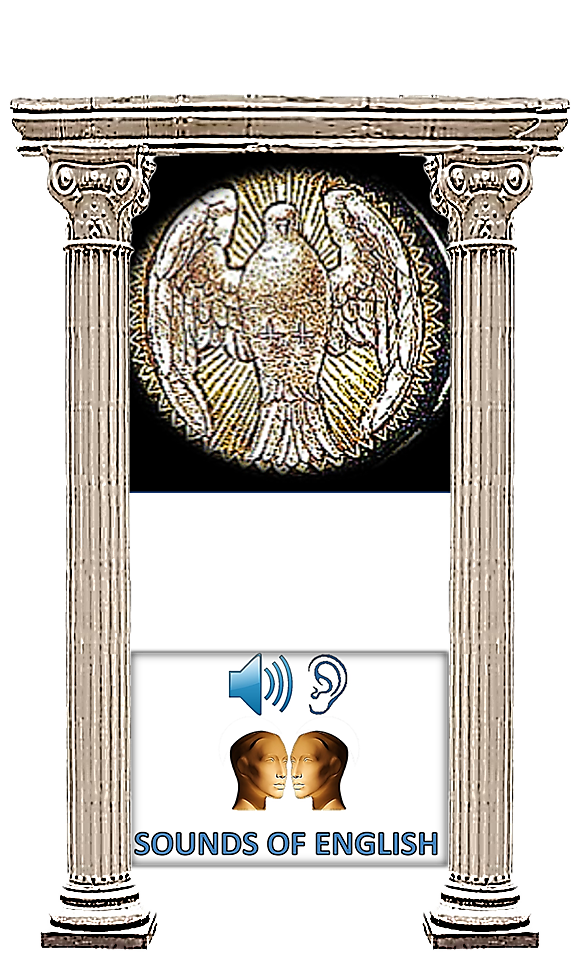 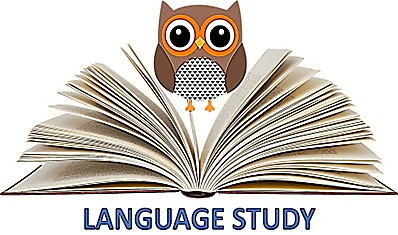 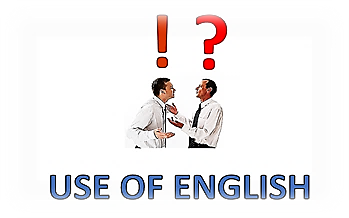 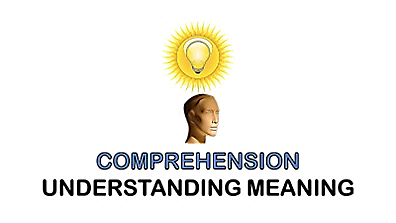 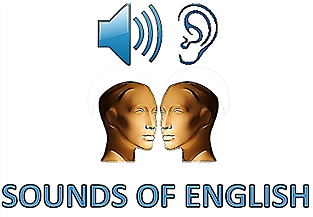